การจัดทำแผนปฏิบัติราชการประจำปี
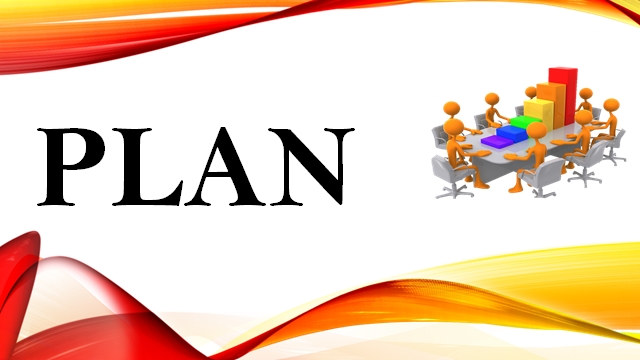 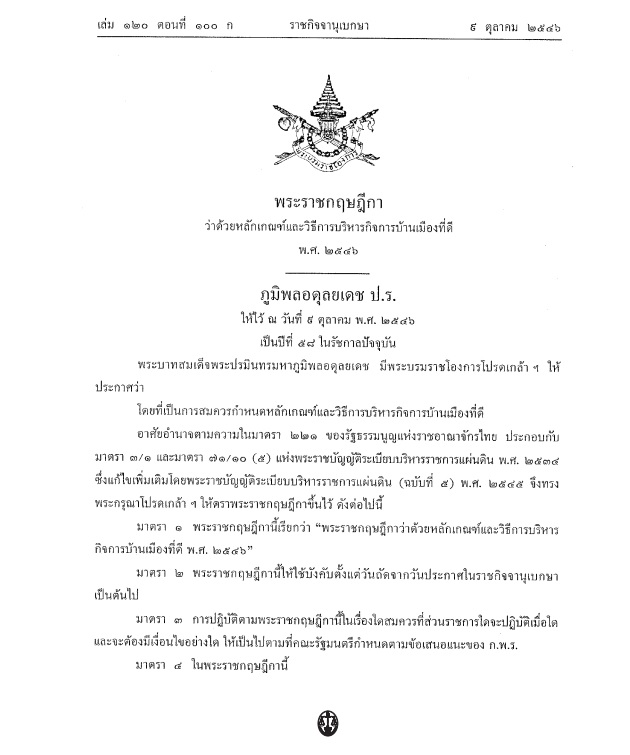 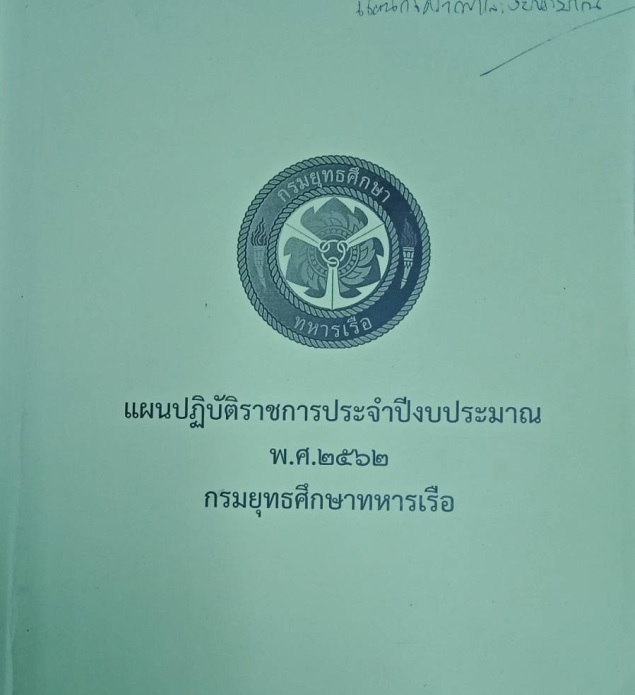 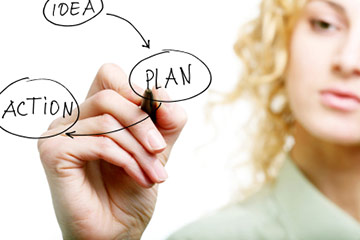 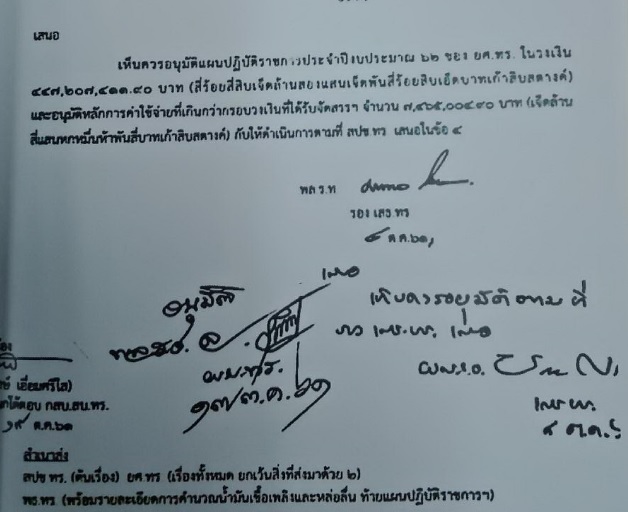 ปฏิทินการจัดทำแผนปฏิบัติราชการประจำปี
RTN ERP (RTN Enterprise Resource Planning Center)
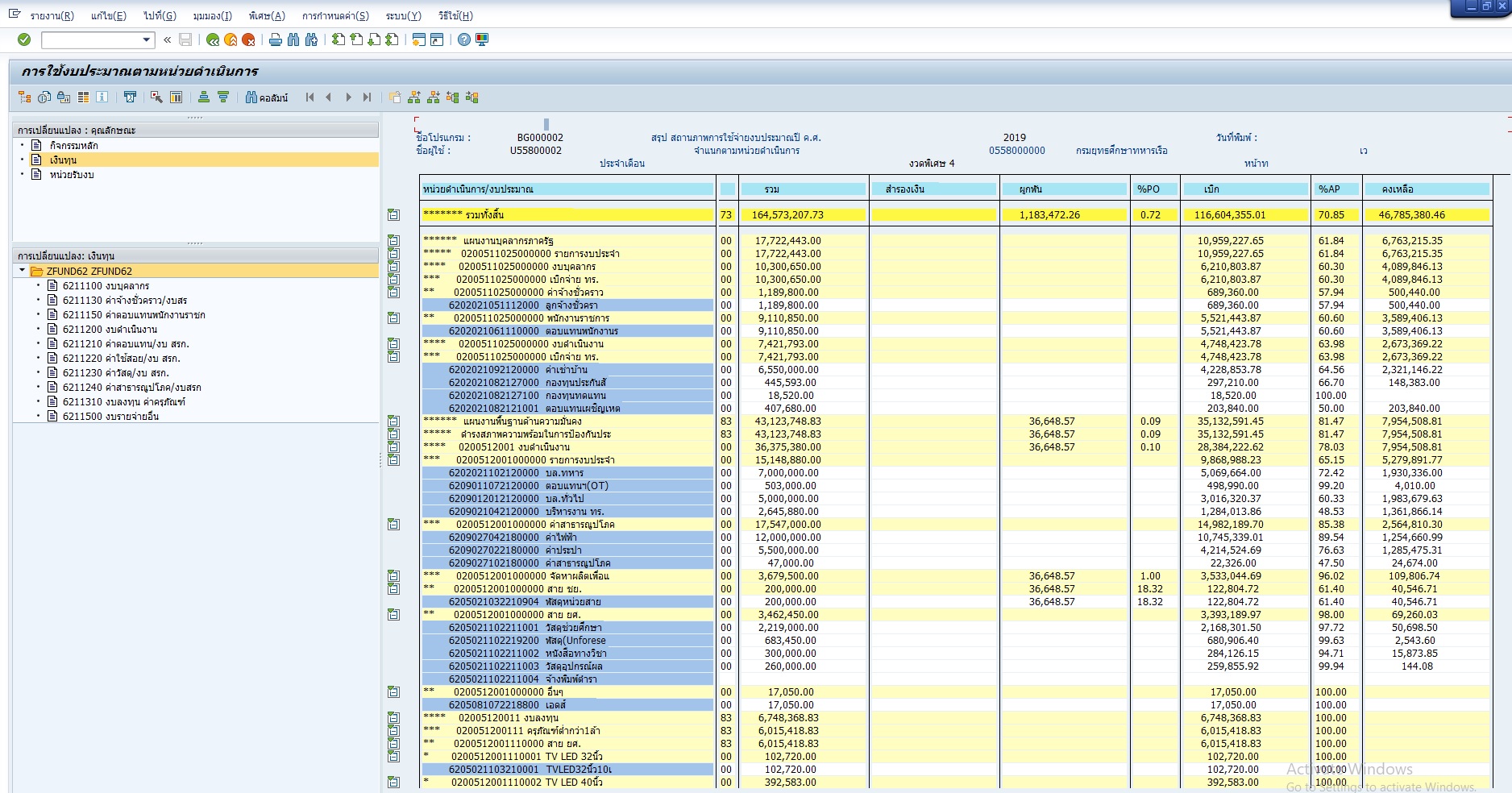 [Speaker Notes: ERP คือ การบูรณาการระบบงานต่างๆ เข้าด้วยกัน ตั้งแต่การจัดซื้อ จัดจ้าง การผลิต การขาย บัญชีการเงิน และการบริหารบุคคล ซึ่งแต่ละส่วนงานจะมีความเชื่อมโยงในด้าน การไหลของวัตถุดิบสินค้า (material flow) และการไหลของข้อมูล (information flow) ERP ทำหน้าที่เป็นระบบการจัดการข้อมูล ซึ่งจะทำให้การบริหารจัดการงานในกิจกรรมต่างๆ ที่เชื่อมโยงกันให้ผลลัพธ์ออกมาดีที่สุด พร้อมกับสามารถรับรู้สถานการณ์และปัญหาของงานต่างๆ ได้ทันที ทำให้สามารถตัดสินใจแก้ปัญหาองค์กรได้อย่างรวดเร็ว]
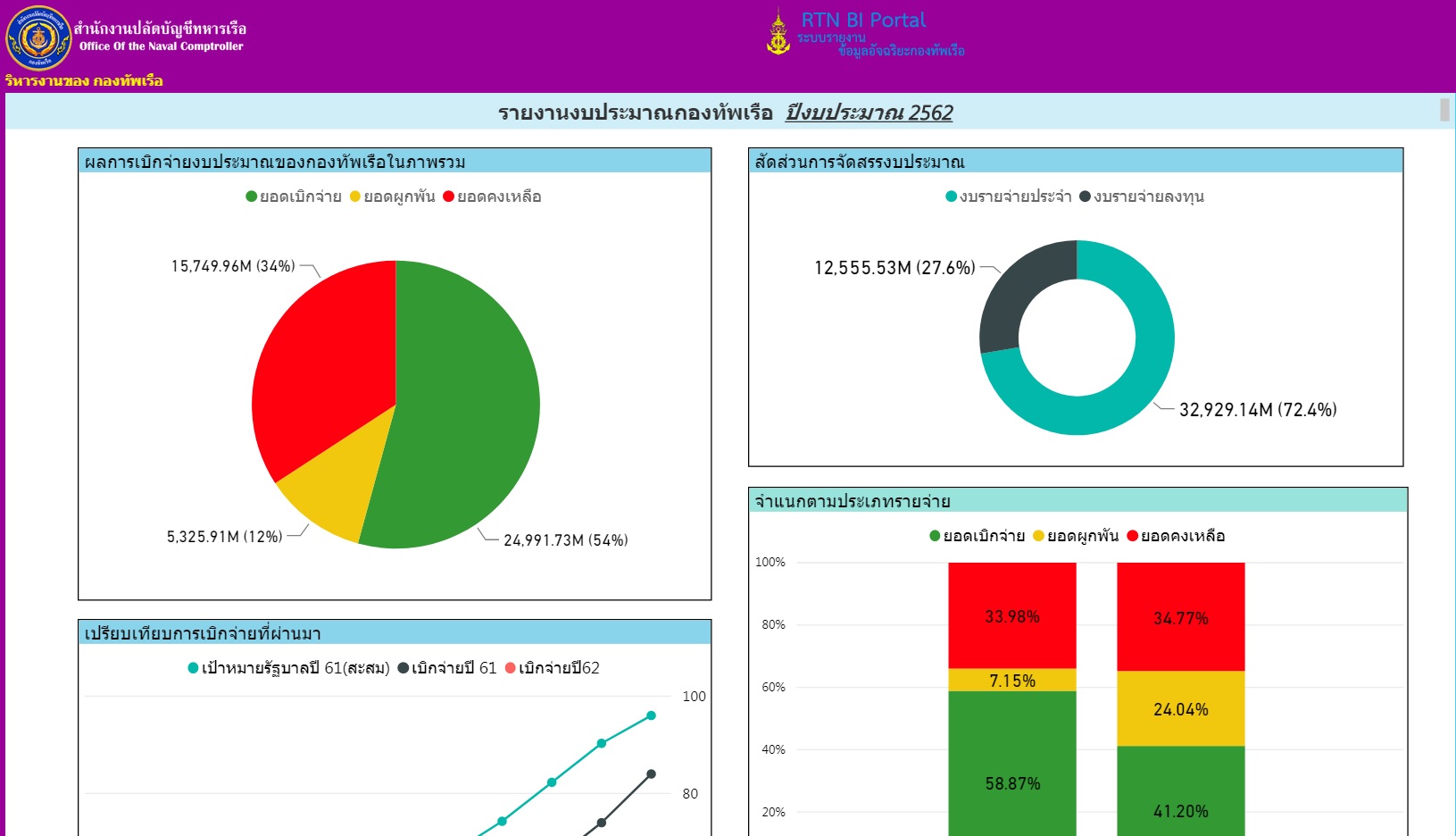 จบการบรรยาย